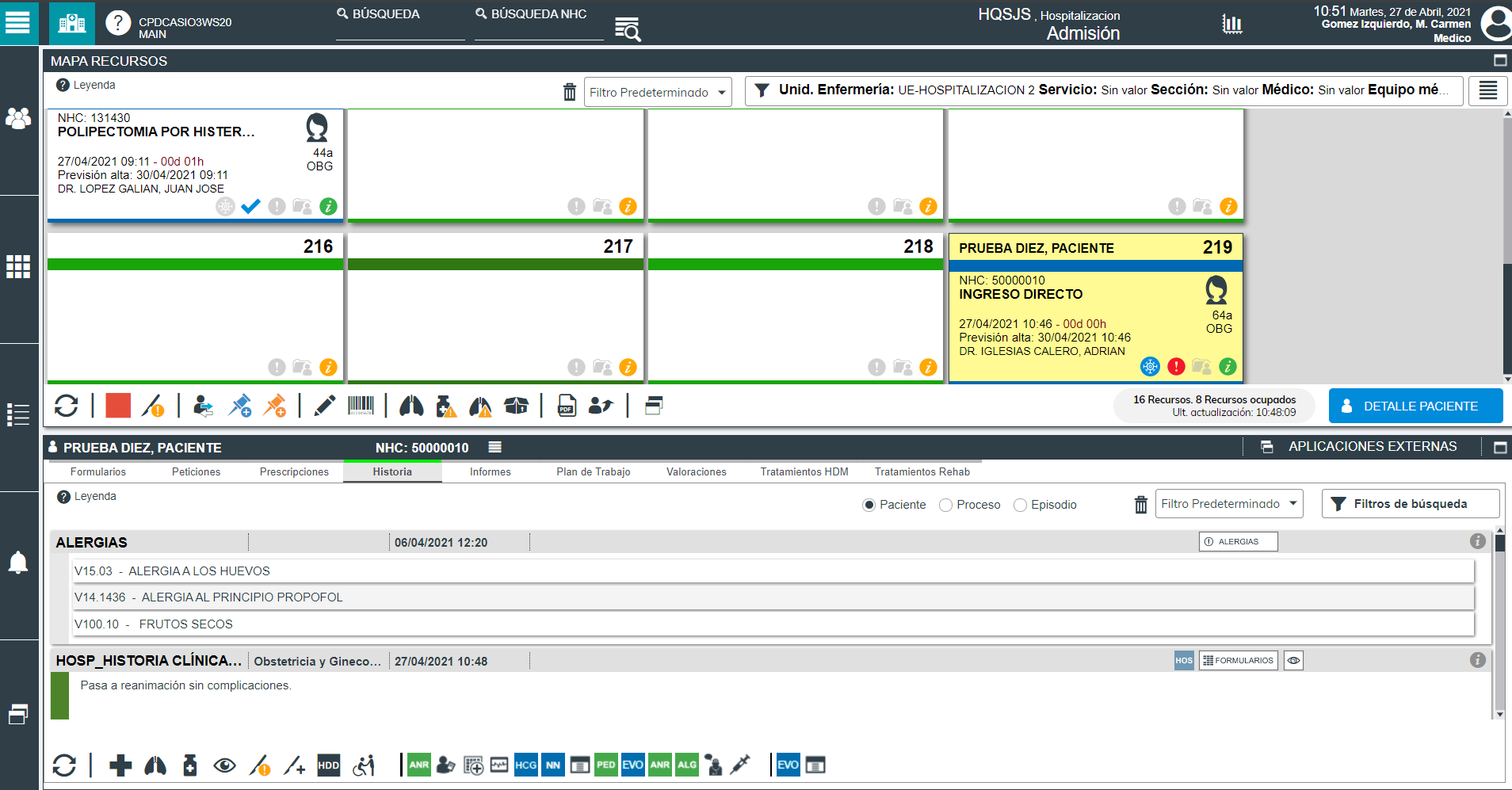 Paciente seleccionado
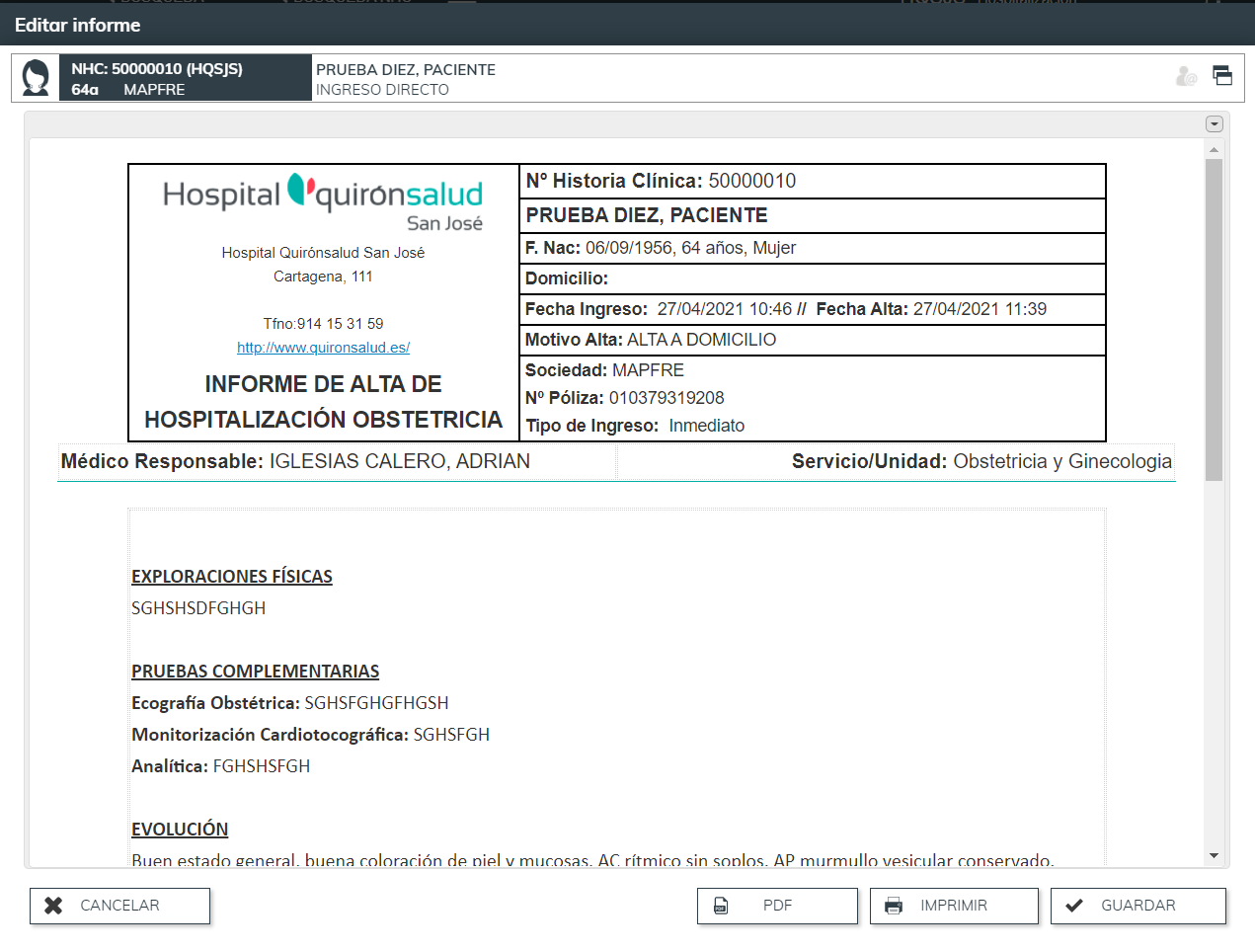 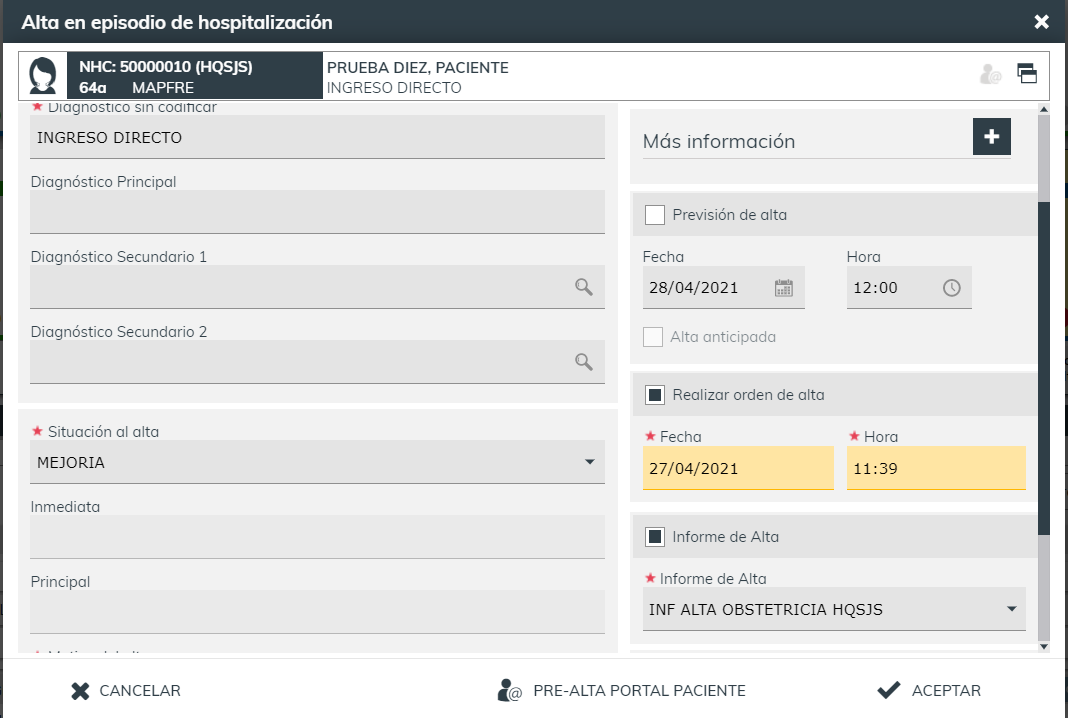 2
1
3
4
VERIFICAR EL INFORME DE ALTA A GENERAR
MARCAR REALIZAR ORDEN DEL ALTA
ALTA EN EL MISMO DÍA
INFORME DE ALTA
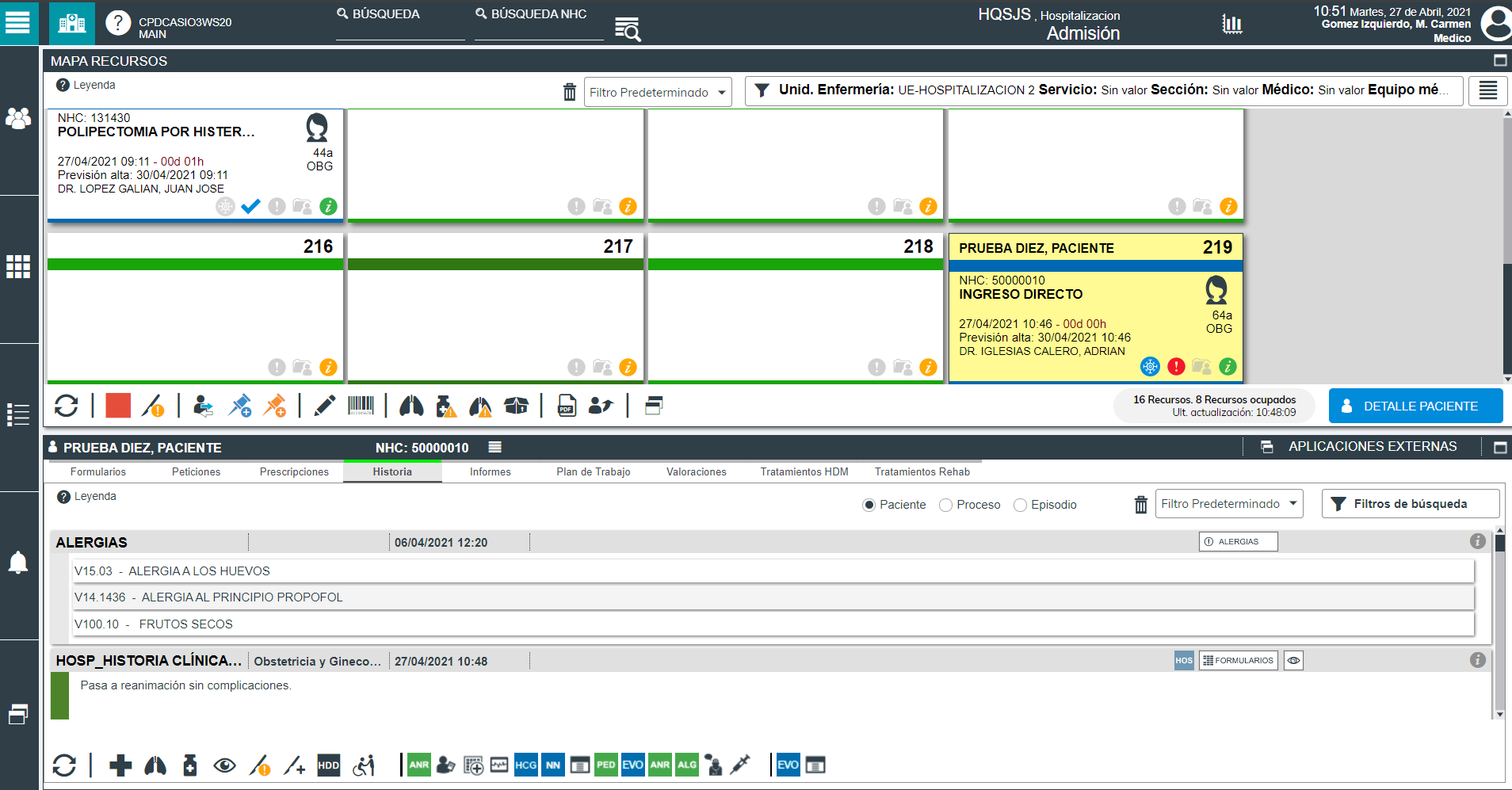 Paciente seleccionado
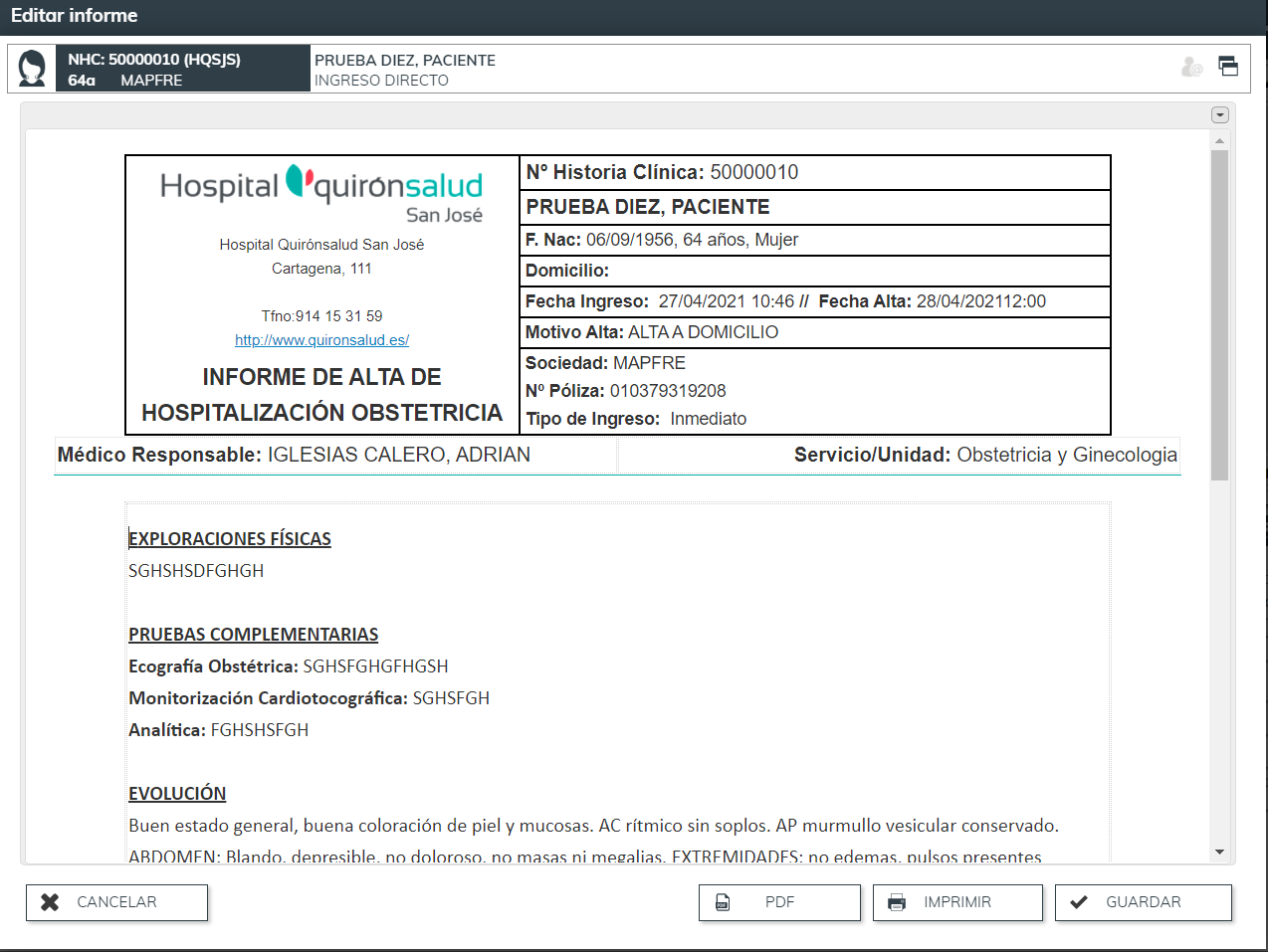 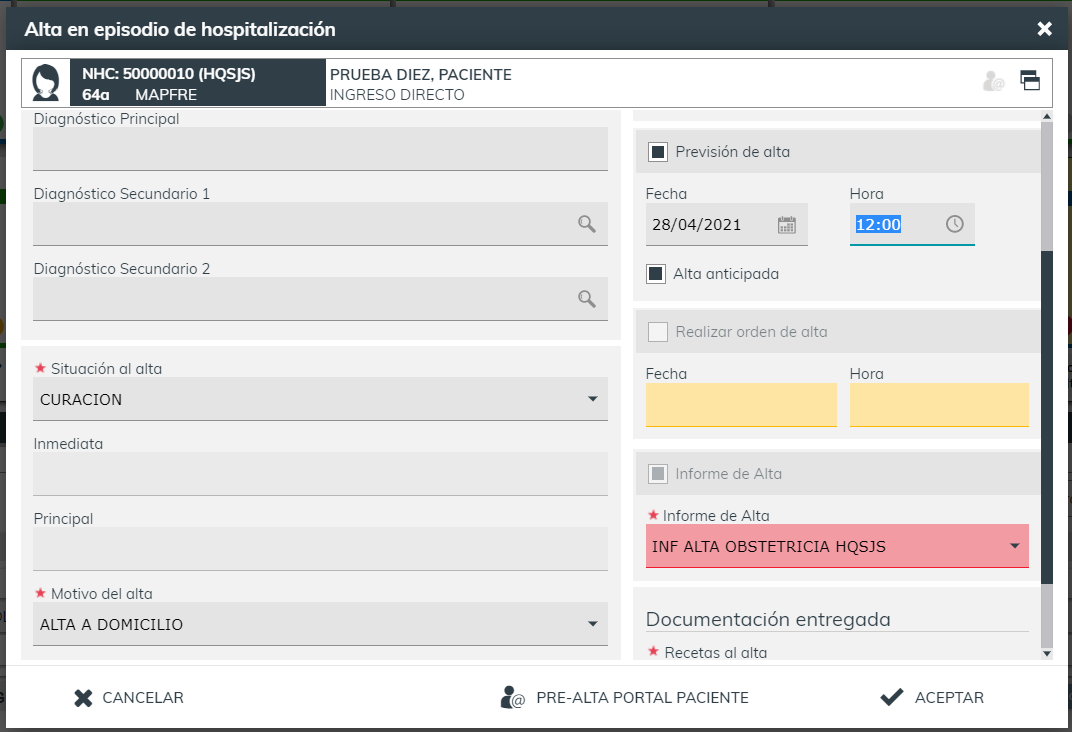 ALTA SIN VISITA (ANTICIPADA)
1
2
3
4
SELECCIONAR PREVISIÓN DE ALTA , E INDICAR FECHA Y HORA DEL ALTA Y MARCAR ALTA ANTICPADA
VERIFICAR EL INFORME DE ALTA A GENERAR
INFORME DE ALTA